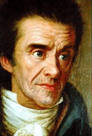 В ы ч и с л и т ь
- 45
: 15
90
45
3
28
5
18
84
- 12
: 2
+ 27
:8
36
9
72
Восстановить цепочку
10
30
41
*
*
11
-
110
60
+
*
170
:
5
*
2
16
32
:
*
Найти правильный ответ
Найти правильный ответ
Упростить выражение
5х + 3 + 4х

11х
9х + 3
11 + х
Другой ответ
Найти правильный ответ
Решить уравнение
87 + х = 100
187
23
13
Другой ответ
Найти правильный ответ
Решить уравнение
75 - х = 14
89
61
56
Другой ответ
Найти правильный ответ
Решить уравнение
125 : х = 5
205
50
15
Другой ответ
25
Найти правильный ответ
У какого уравнения корнем является самое большое число
Х + 23 = 41    
Х : 2 = 11
100 – Х = 72
Х • 18 = 180
Х = 18    
Х = 22
Х = 28
Х = 10
Найти ошибку
Найти ошибку
14 Х - 4 Х + 10 = 180,
20 Х = 180,
Х = 180 : 20, 
Х = 9.
Ответ . Х=9.
Найти ошибку
14 Х - 4 Х + 10 = 180,
10 Х +10 = 180,
10Х = 180 + 10 ,
10Х = 190,
Х = 190 : 10.
Ответ . Х = 19.
Найти ошибку
14 Х - 4 Х + 10 = 180,
10 Х +10 = 180,
10Х = 180 - 10 ,
10Х = 170,
Х = 170 : 10.
Ответ . Х = 17
Решить уравнениясамостоятельно
В-1
В-2
а) 6х + 2х   = 168
а) 4х + 5х   = 198
б)9х - 4х + 17 =527
б)11х - 7х + 13 =425
В-1
В-2
а) 6х + 2х   = 168
    8х =168              +
     Х = 168 :8         +
      Х=21                +
а) 4х + 5х   = 198
9х = 198                    +
Х=198:9                    +
Х= 22                        +
б)9х - 4х + 17 =527
     5х+17=527         +
     5х=527-17          + 
     5х=510               +
     х=510:5              +
     х =102                +
б)11х - 7х + 13 =425
    4х + 13 = 425        +
    4х = 425 – 13        +
    4х = 412                +
     х = 412:4              +
     х = 103                 +